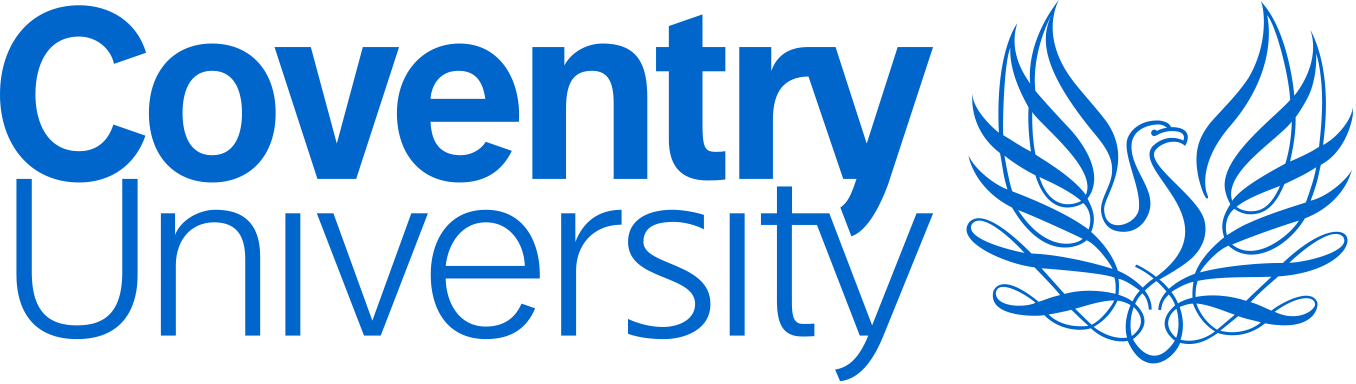 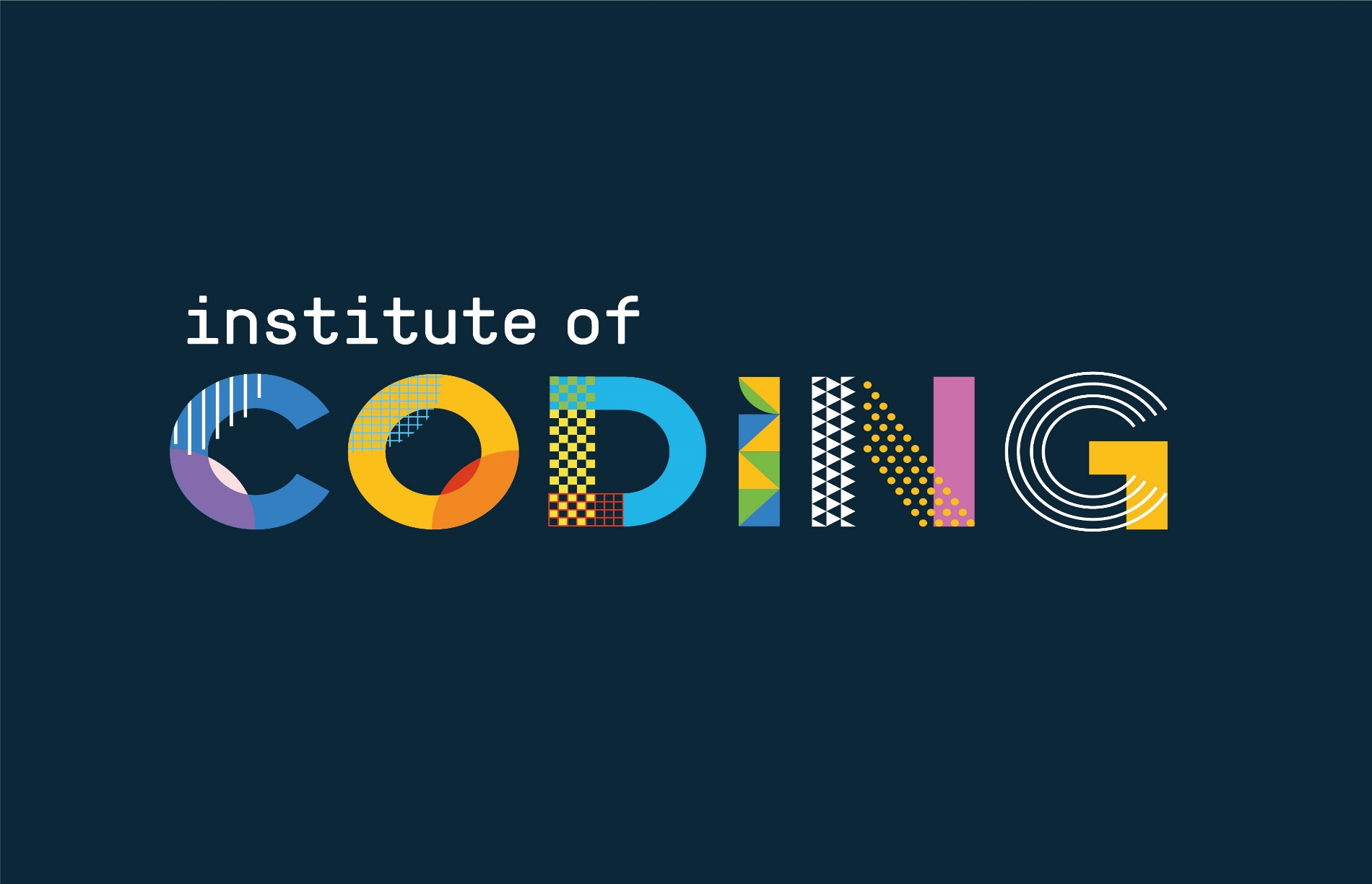 Business Development Workshop
Workshop Objectives
To understand some of the main challenges of engaging with industry/businesses

To identify the various avenues through which IoC can engage with local firms, businesses and other intermediaries in relation to course development research and innovative activity.

Sector focused activity 

To explore opportunities to support business engagement
Deepak Farmah – Business Development Manager CU
Graduate of Coventry university (Automotive Engineering)

5 years as an Automotive Engineer (Honda and Aston Martin)

10 years' experience in Education – Teacher, Senior Manager and Ofsted inspector 

 Chair of the Innovation to Inspire Education Trust

 Business Owner (Since 2015)

 Why this role? 
 I am a Digital Technology advocate and enthusiast 
 To raise my business development portfolio in the digital economy 


​
Louise Phipps – Business Development Manager
6 years experience in FE in a variety of BDM roles and as Apprenticeship Manager

5 years on various DWP contracts including Work Programme, Flexible New Deal and Pathways for private training organisations such as LearnDirect and Working Links

2 years as an Enterprise Advisor for the Growth Hub

Qualified in IAG, Management and LLB (Hons) Criminal Law

Why this role? Comfort zone
Task 1: Introduce yourself
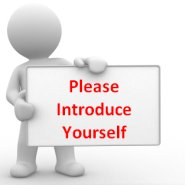 Where are you from?
What is your job role?
What is your background?
Theme 3: Digitising the Professions
Sectors Coventry University engage with:

Engineering and Manufacturing

Automotive

Healthcare

Creative Industries 

FinTech
Number of major challenges in university–industry interactions:
Lack of quality information about what is on offer from the IoC (internal and external)

Industry cannot see the relevance of the IoC in terms of the their business needs

Understanding the business/industry needs 

Raising IoC awareness 

Coordinating academic and industry collaboration 

SMEs resources and time are limited
IoC Coventry University Industry Engagement
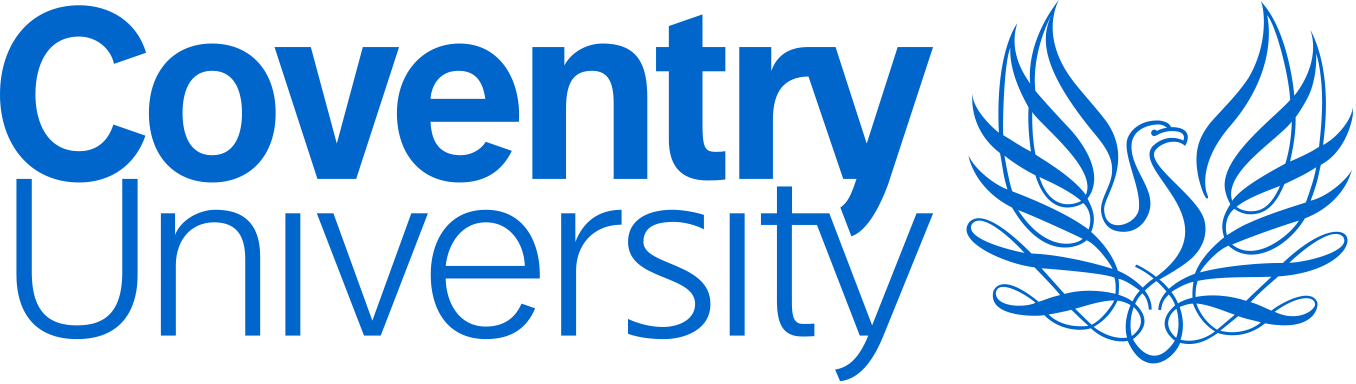 A consistent and clear business message (sector specific)
Clarity about the purpose of IoC
Understand and promote the benefits of working with a national government initiative
Expressing IoC  benefits
Use alternative
/ intermediary  organisations
By using other government initiates, trade associations and business support organisations to endorse IoC will force engagement
Time Management
Make yourself available and work around industry timing
Create long-term relationships
Use an internal customer management system
How to involve industry in course development
Organise workshops in collaboration with other organisation to get the right people in open discussion with academics
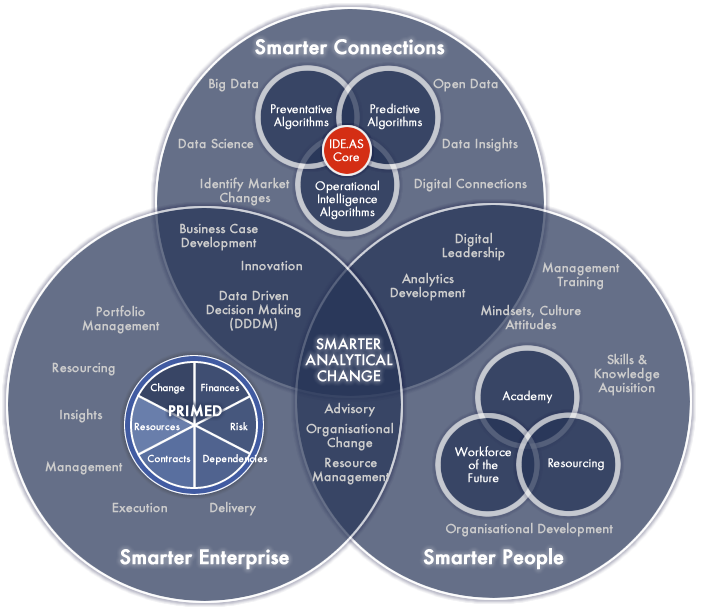 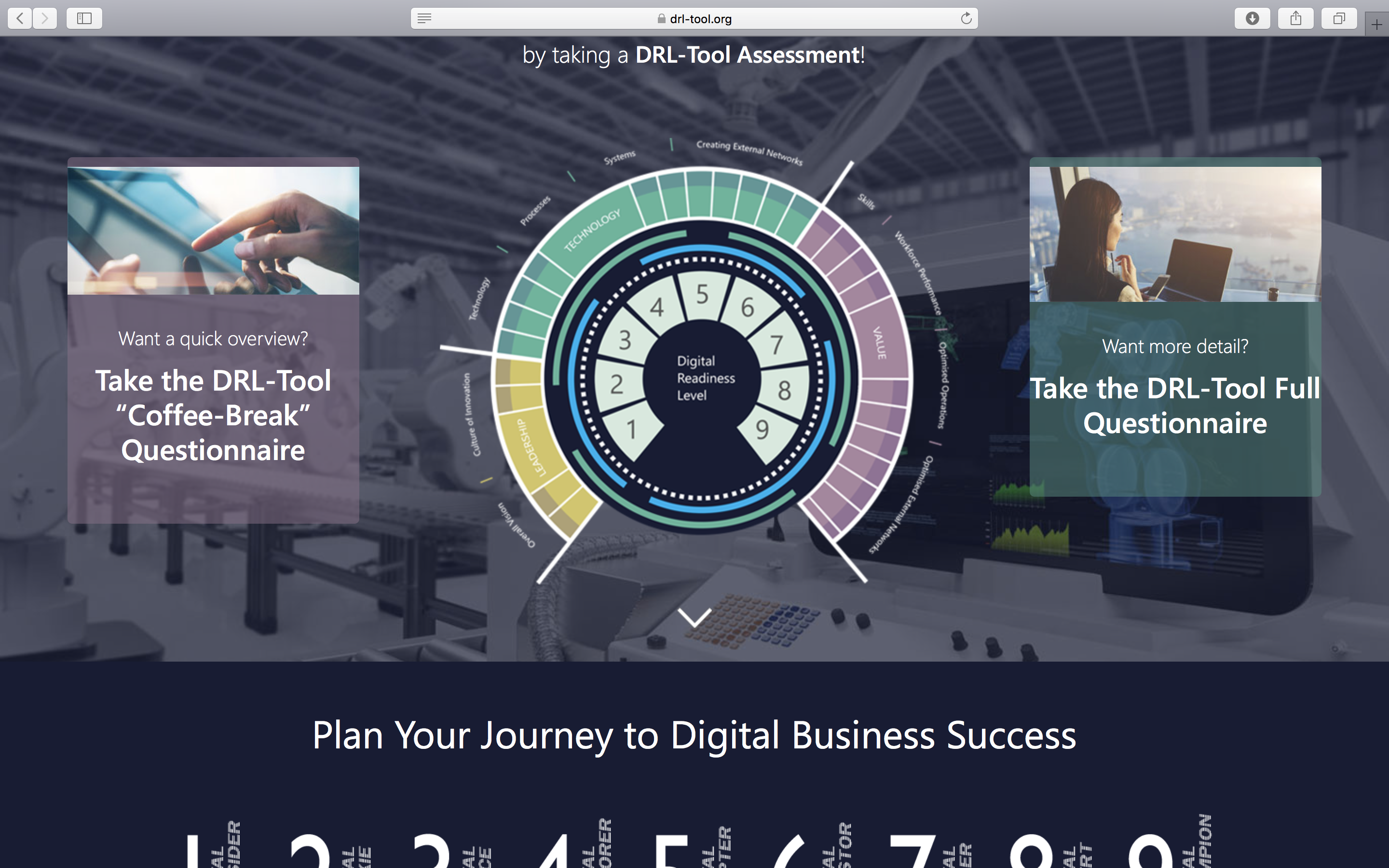 Methods of Engagement Manufacturing, Automotive, Engineering and FinTech
Internal workshops
Partnered workshops – Catapult
Speaking opportunities
Raising awareness internally
Utilising existing relationships
Exhibitions and conferences
Public Relation Management
Key Activity to Date Healthcare
West Midlands Life Sciences Networking Group
West Midlands Digital Health Learning Community
GIANT Health
Understand the Healthcare Sector
Private Sector Engagement
NHS Engagement
Health 2.0 West Midlands
Breakthrough in Healthcare Technology Conference
Digital Health Congress
Current Opportunities & Pipeline
Health Education England 

UHCW

George Eliot 

Lloyds Pharmacy
 
Wellbeing Teams 

EIT Digital Summer Schools
 
16th March – Introduction to Cyber Security for Healthcare Professionals
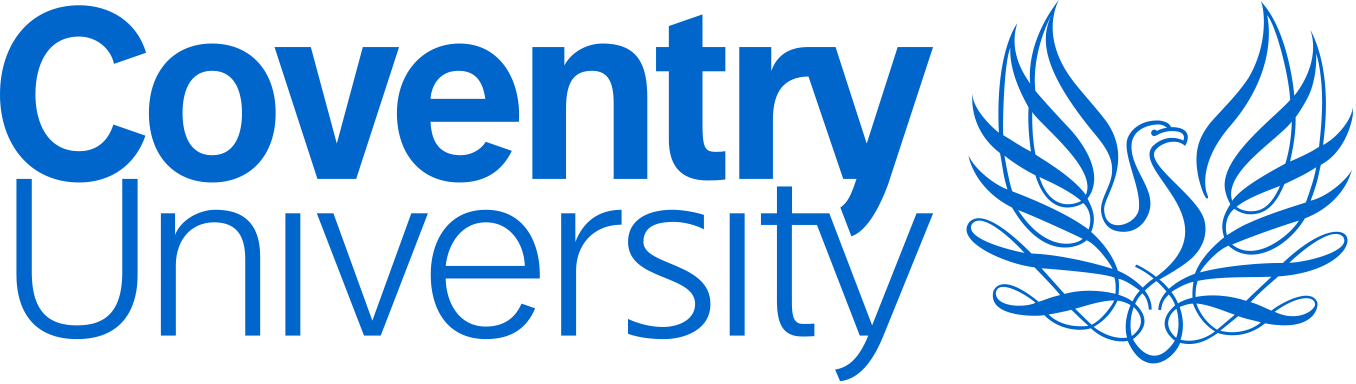 My Objectives
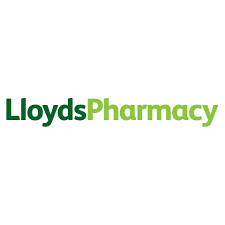 To raise the profile of the IoC through local, regional and national networking 

To be the lead on Healthcare content development at Level 6 and 7 and be the link between industry and academics

To have a good understanding of the Healthcare sector, its barriers and its needs

To have a good understanding of digital technology and the capabilities within the IoC Coventry team and wider consortium

To ultimately support with the NHS long term digital strategy
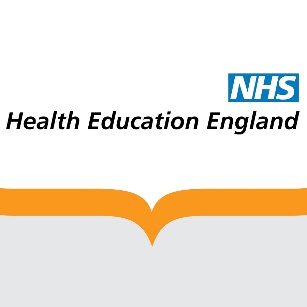 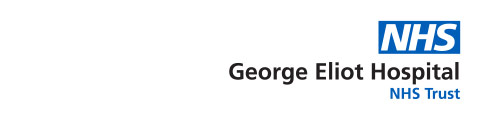 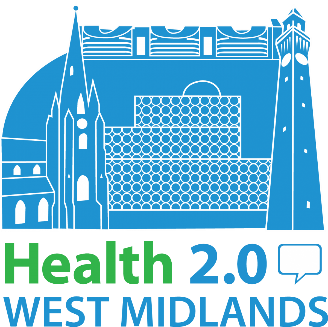 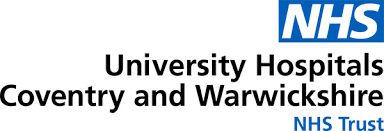 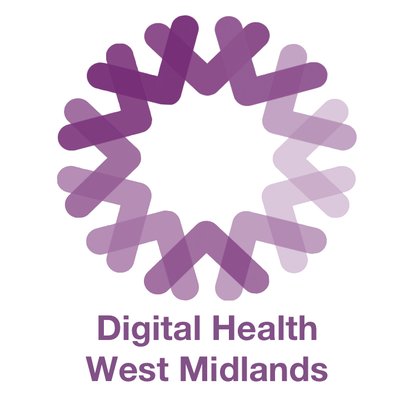 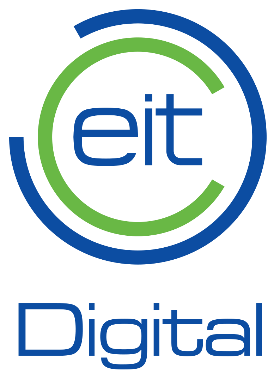 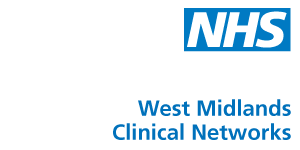 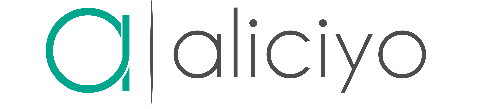 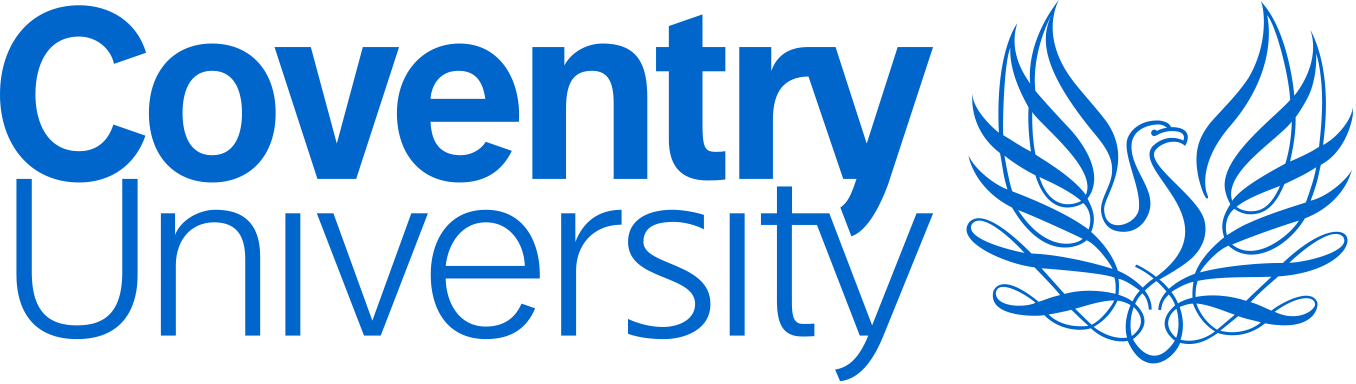 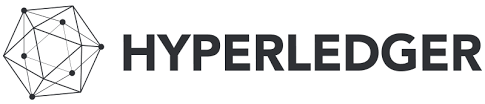 My IoC Aims & Objectives
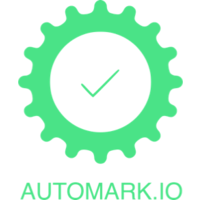 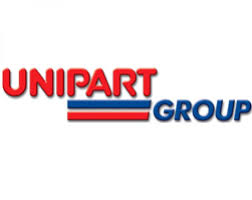 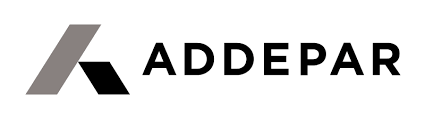 To raise the profile of the IoC through local, regional and national networking and marketing

To be the lead on Automotive and Manufacturing Level 6 and 7 qualification development opportunities and be the link between industry and academics

Be the first point of contact for new businesses within the sector wanting to engage with IoC CU or are seeking digital transformation.

To manage customer and partner relationships

To actively seek out opportunities to support digital skills growth in industry.

To develop a diagnostics tool kit
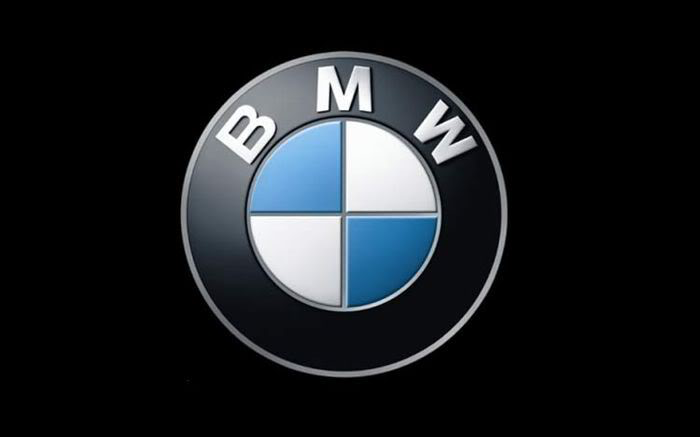 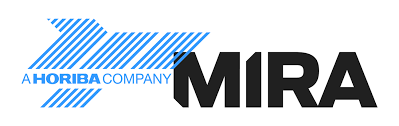 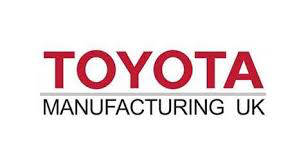 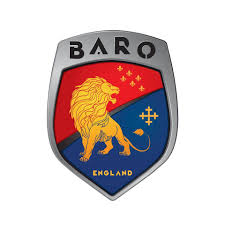 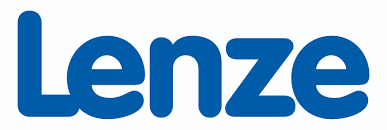 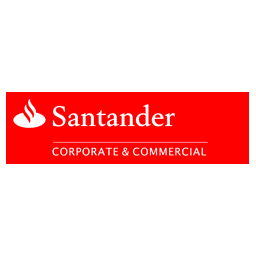 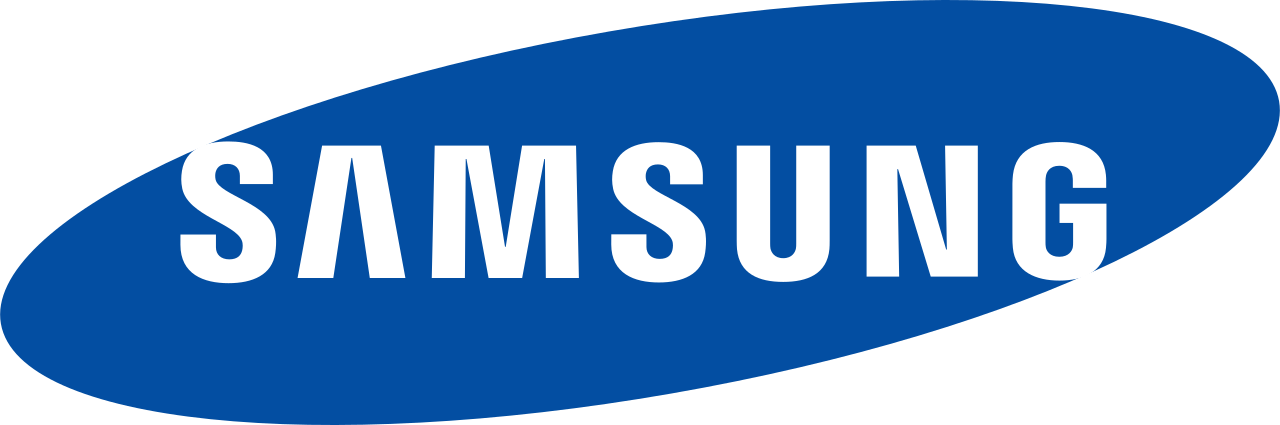 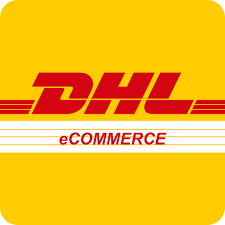 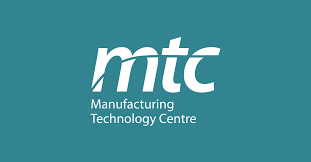 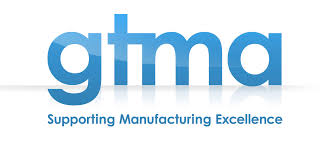 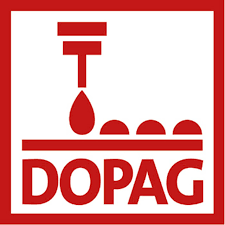 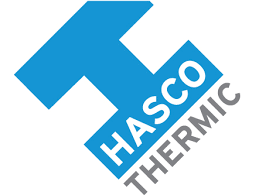 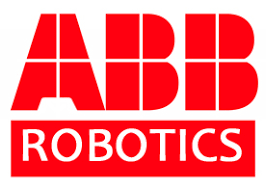 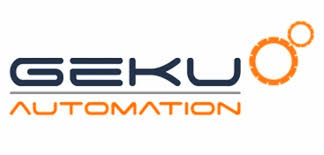 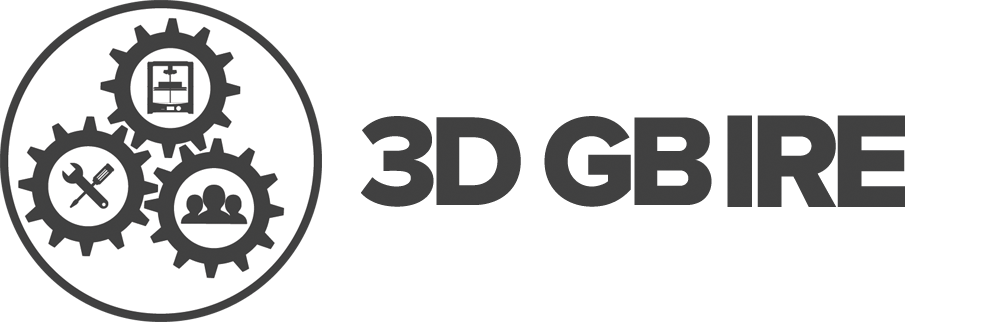 Task 2 : Key Objectives
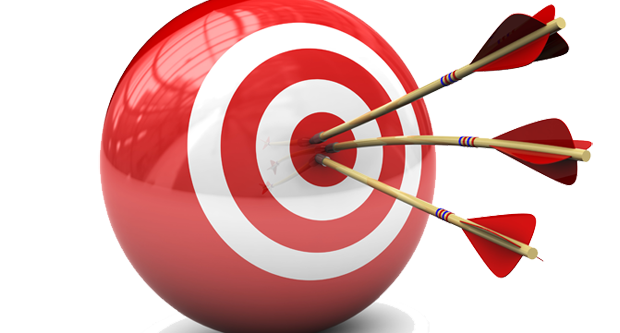 Identify your 5 key objectives and discuss
Task 3: Collaborative approach
What opportunities are there for collaboration across the consortium?
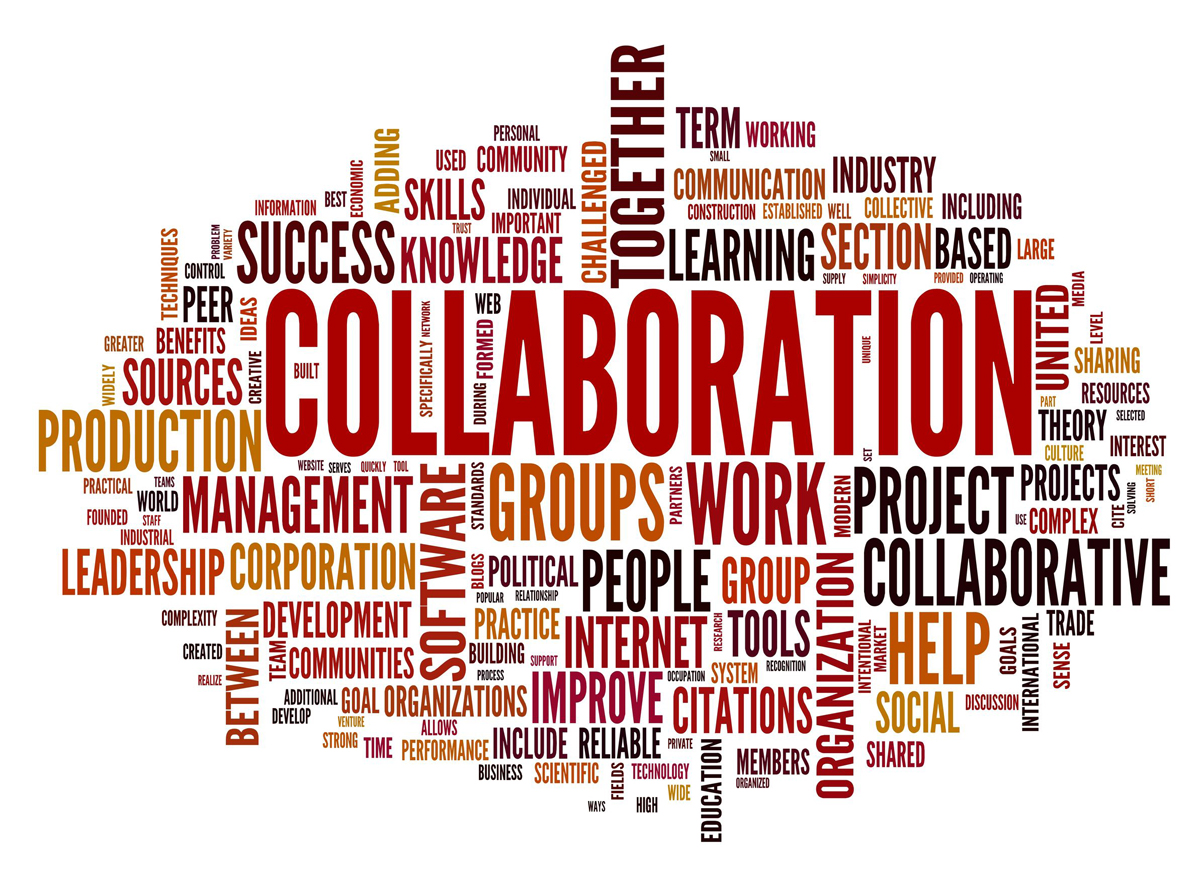 Deepak Farmah
dfarmah@cueltd.co.uk
07392 096215
Louise Phipps
lphipps@cueltd.co.uk
07392 096318
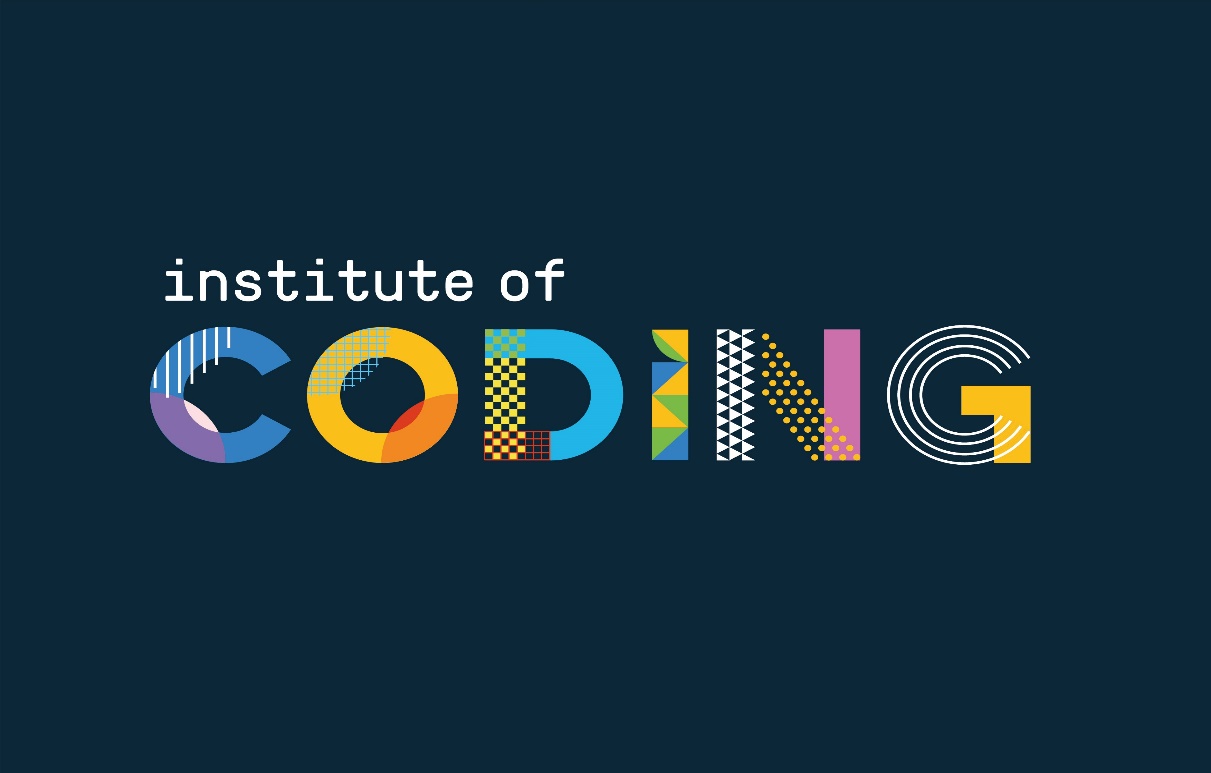 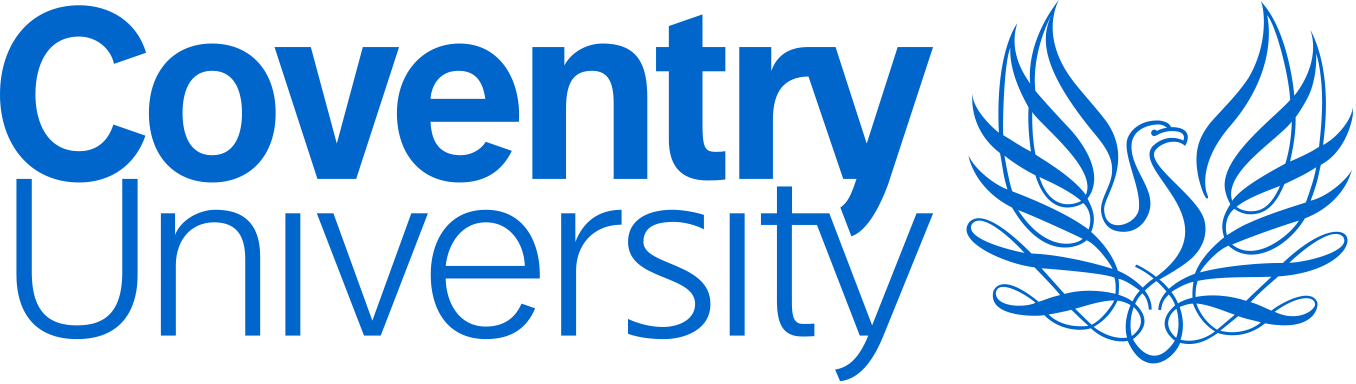